e-Infrastructure commonsUpdates
Diego Scardaci
Technical Outreach Expert
Outline
WP3 Milestones & Deliverables

KPI and Metrics

First roadmap revision

Software and services - instructions and rules

Tool information
EGI-Engage WP3 –e-Inrastructure commons – monthly meeting
Milestones and DeliverablesReview Process (1/2)
R: Document, report 
Input: full report 
DEM: Demonstrators, pilots, prototypes, plan design 
Input: Delivery of the product, short 1-4 page report 
DEC: Website, press & media actions, events 
Input: Delivery of the product, short 1-4 page report 
Events: in addition feedback on satisfaction is provided
EGI-Engage WP3 –e-Inrastructure commons – monthly meeting
Milestones and DeliverablesReview Process (2/2)
OTHER: software, technical diagram etc. 
Non-user facing software 
Input: delivery, UMD software provisioning process , short 1-4 report based on the staged rollout process outcome 
User facing software 
Input: delivery, feedback on satisfaction is provided, short 1-4 page report 
Other 
Input: short 1-4 page report
EGI-Engage WP3 –e-Inrastructure commons – monthly meeting
WP3 Milestones and Deliverables
M3.1: Operational tools development roadmap agreed (M04 – June ‘15)
Done
D3.1: Technical design of the new Accounting Portal and implementation plan (R)
Done
EGI-Engage WP3 –e-Inrastructure commons – monthly meeting
Next WP3 Deliverables and Milestones
M3.2 - User requirements on data accounting collected (R) (PM12)
Contact relevent stakeholders. Interviews and Survey
D3.2 - Design of the EGI Service Registry and Marketplace (R) (PM12)
Definition of the new EGI Tools ecosystem
D3.3 - Accounting Repository release (OTHER) (PM12)
D3.4 - First release of the Operational tools (OTHER)
Next WP3 Deliverables and Milestones
D3.5 - First release of the new Accounting Portal deployed in production (OTHER) (PM14)
Demos (Nov, Jan, Mar)
D3.6 - Analysis on techniques to manage big data on the EGI accounting system (R) (PM15)
Technology assessment
M3.3 - Operational tools development roadmap revised
D3.7 - First release of the EGI Service Registry and Marketplace prototype (DEM) (PM18)
D3.8 - First data accounting prototype DEM-PM20
KPI and Metrics
EGI-Engage WP3 –e-Inrastructure commons – monthly meeting
KPI and Metrics
EGI-Engage WP3 –e-Inrastructure commons – monthly meeting
Roadmap & Requirements
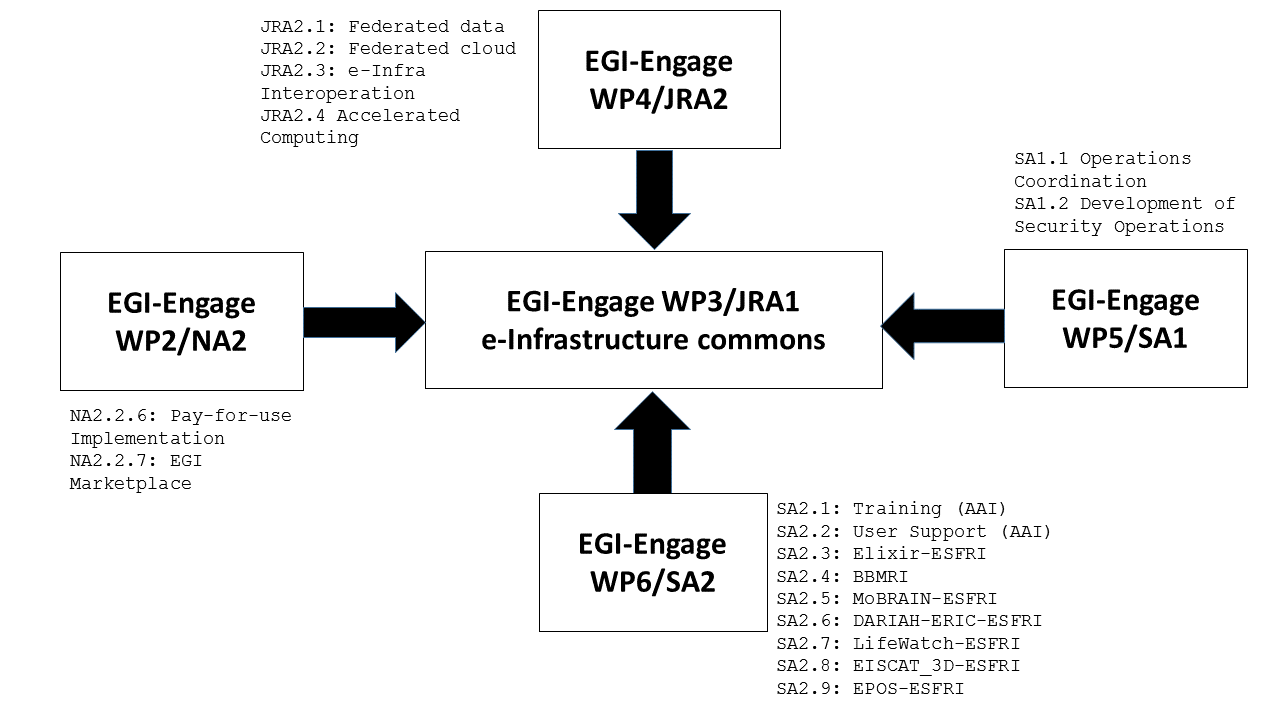 EGI-Engage WP3 –e-Inrastructure commons – monthly meeting
First Roadmap Revision
Roadmap revision each 3 months:
each PT collects the requirements (should be in RT)
each PT proposes a roadmap revision
proposed revisions are discussed during the monthly meeting and approved by relevant OTAG (when exist)
PTs should update the roadmap in the wiki after the revision
First revision: September 2015
EGI-Engage WP3 –e-Inrastructure commons – monthly meeting
First Roadmap Revision - Actions
Each PT should send to the relevant OTAG (when exist) a proposal for the roadmap revision for approval
Deadline: 25 Sept CoB
Include the list of new requirements registered in RT
Send me the roadmap if an OTAG for your tool doesn’t exist yet
After approval, each PT should update the roadmap in the WP3 wiki page (by end of Sept)
Software and servicesinstructions and rules
See https://wiki.egi.eu/wiki/EGI-Engage:Software_and_services
Tool Information
Release Notes
Documentation
Users
Sys-admin (setup a tool instance)
License
Public source code repository
F2F at the EGI CF (Bari, Italy)
Monday 9th of Nov 16-18

Each PT should attend the meeting

https://indico.egi.eu/indico/contributionDisplay.py?contribId=21&confId=2544